NCWIT Programs and Resources for Recruiting and Retaining UndergraduatesLecia BarkerNational Center for Women & Information Technology
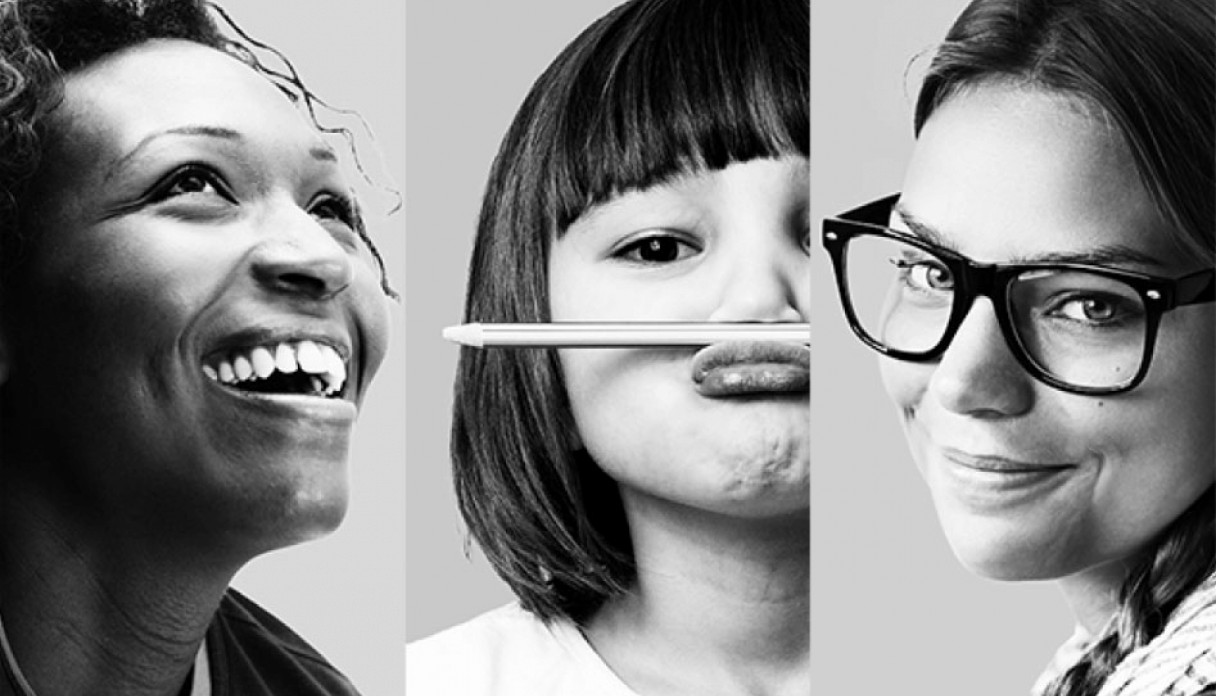 NCWIT’s mission: to significantly increase girls’ and women’s meaningful and influential participation in computing
[Speaker Notes: Convene, equip, unite; systemic change]
NCWIT Academic AllianceMeetings, Collaborations
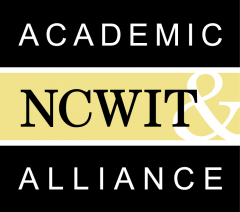 600+ members

Meetings at annual NCWIT Summit
SIGCSE Receptions (Friday!)
Meeting at Hopper
Partners in resource development
NCWIT Academic AlliancePrograms, Initiatives
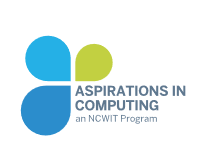 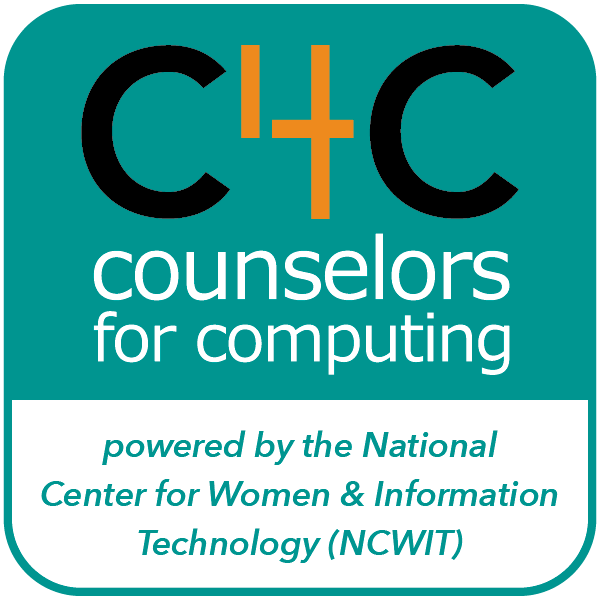 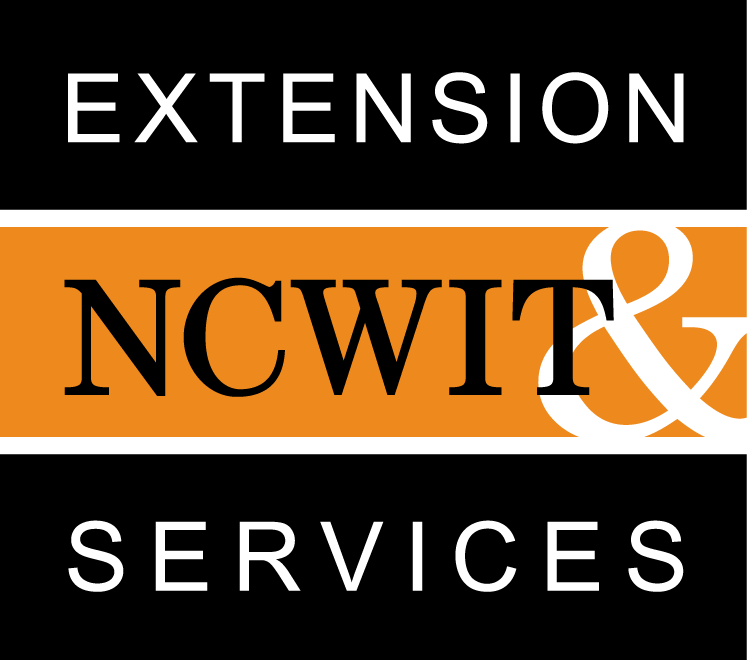 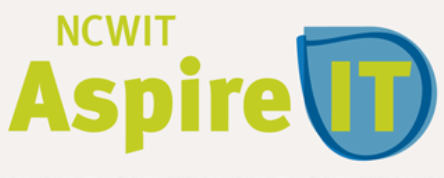 NCWIT Academic AllianceSeed Funds
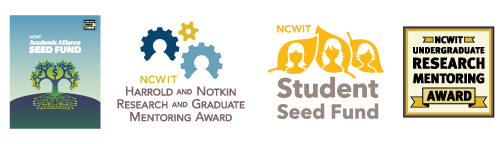 Resources for Taking Action
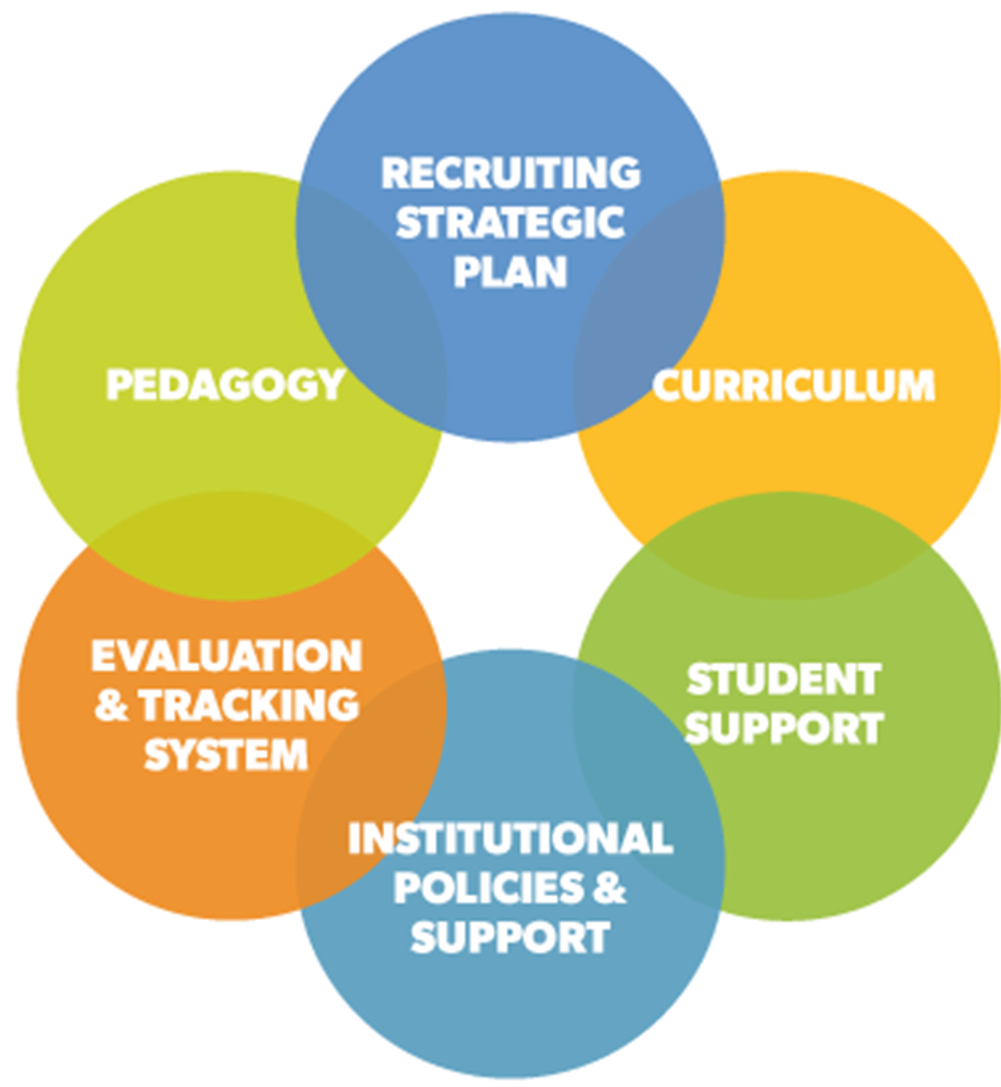 Talking Points
Top 10 Ways and Tips
NCWIT Promising Practices: Research and Case  Studies
Self-guided course
Statistics, Articles, and Summaries
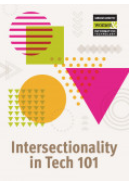 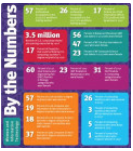 Resources for Taking Action
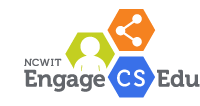 NCWIT Programs-in-a-Box, Guides, and Workbooks
Collection of Intro CS teaching resources (EngageCSEdu)
Webinars 
Evaluation
Kits and Guides, Surveys, NCWIT Tracking Tool
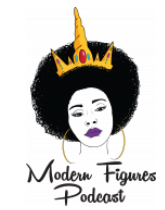 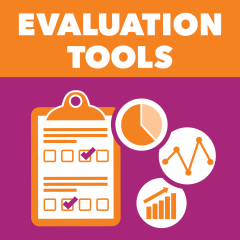 Resources for Engaging Colleagues
Gearing up for Change
Communicating for Change
Research on adoption of teaching practices
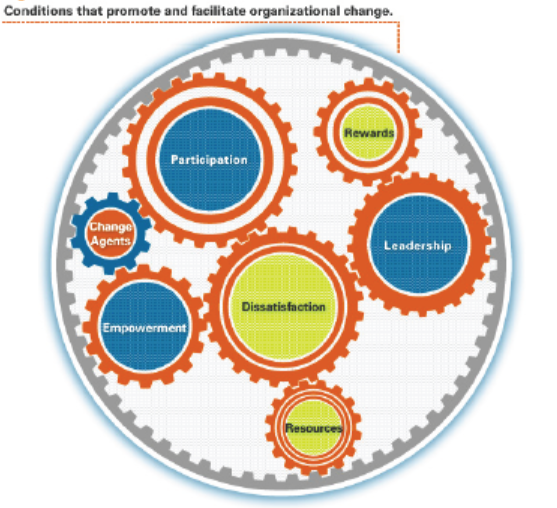 Resource Highlight: Framing Classroom Climate for Student Success (Thanks Melissa O’Neill)
Classroom
Instructor
Students
A social setting where learning occurs
Convey concepts and topics we want students to know
Hope these end up in students’ heads in a usable form
Facilitate learning experiences
Concerns about being seen as intelligent and socially “fit” (or at minimum: avoid shame)
Some show off, some shut down
Desire to belong
Faculty can…
Design the social experience through framing

Preempt
Experiences that trigger beliefs that one doesn’t belong or lacks the qualities needed for success
Stereotype threat
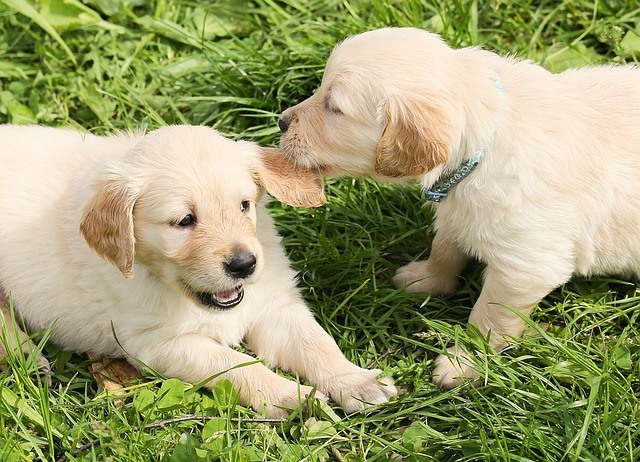 [Speaker Notes: The nip denotes the bite, but is not interpreted as the bite]
FramingCreating a context or perspective that strongly influences interpretation of events
Framing up front, then throughout term
Before beginning of term: Survey
First day/week: Present survey results

Throughout term: In-class and lab experiences
“trading cards” for randomly calling on individual students, pairs, or groups 
think-pair-share / group problem solving
collaborative learning (e.g., pair programming)
Survey Question: Prior Experience
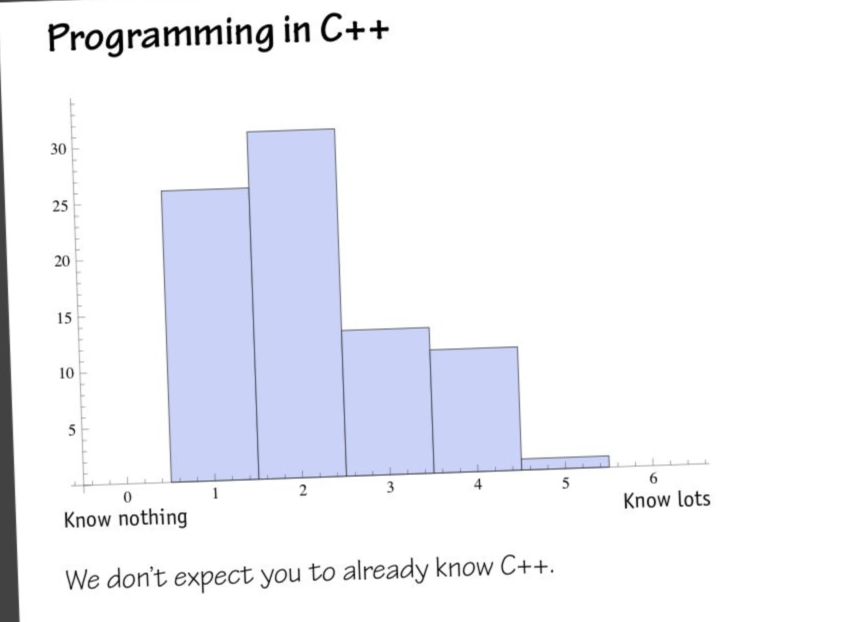 Explain: Learn and display more/less learning
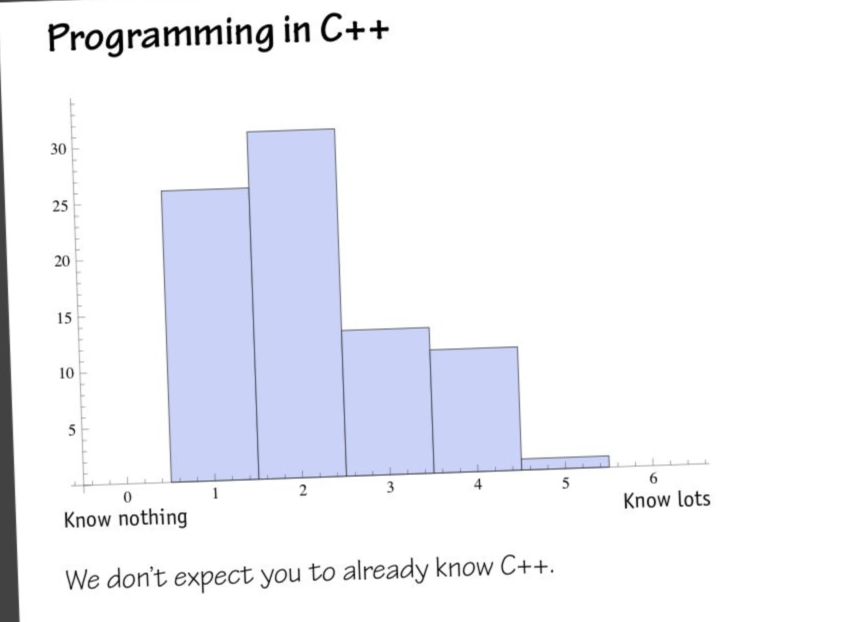 Survey Question: Tendency to Speak Up
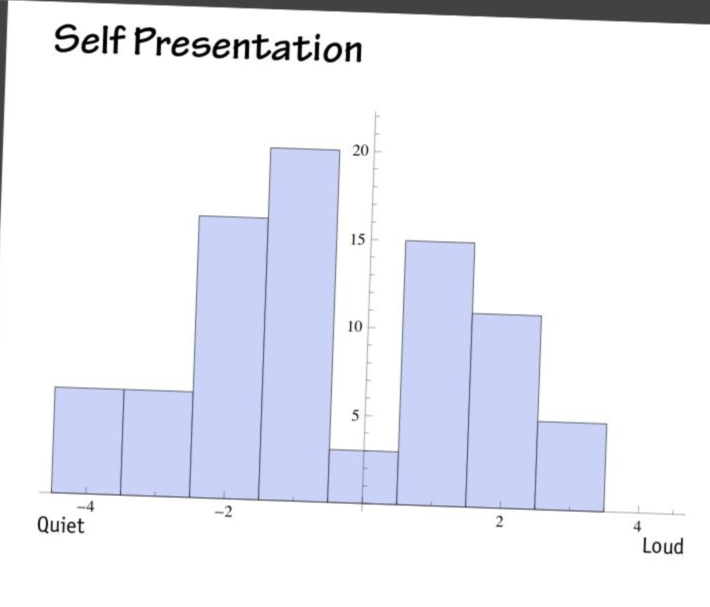 [Speaker Notes: Requests that students go outside of their comfort zone: speak less/more]
Explain: Leave comfort zone
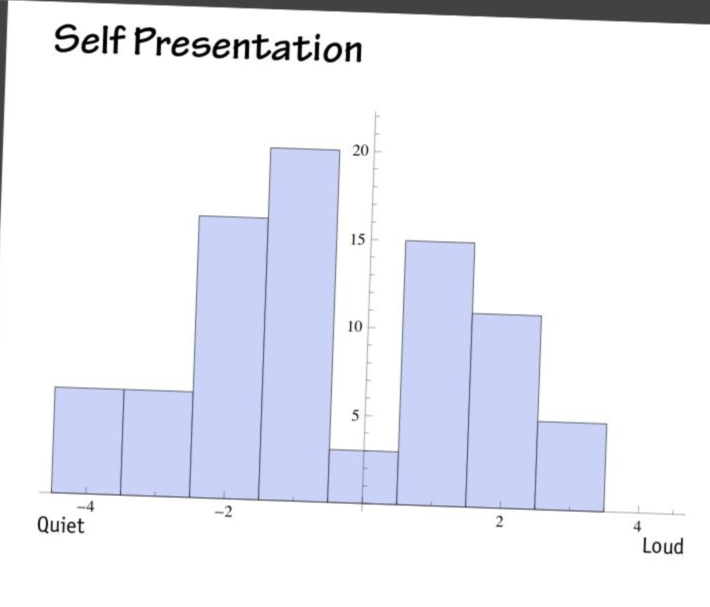 [Speaker Notes: Requests that students go outside of their comfort zone: speak less/more]
Survey Question: Making Mistakes
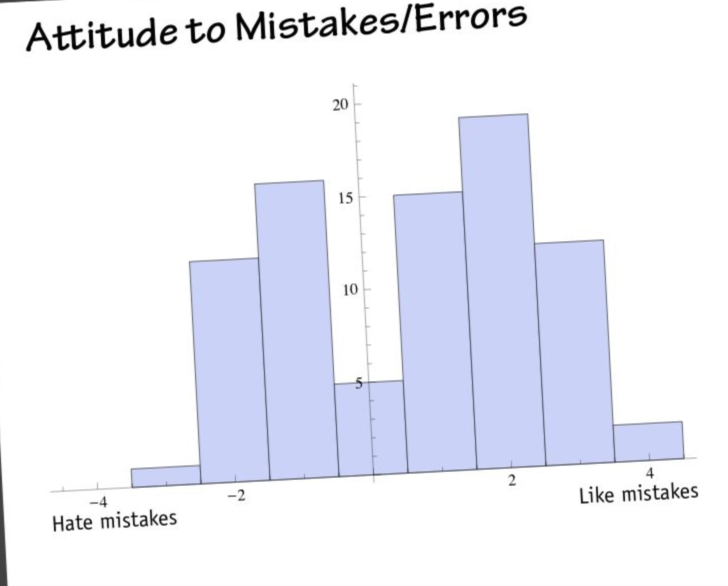 Explain: Learn thru Trial and Error
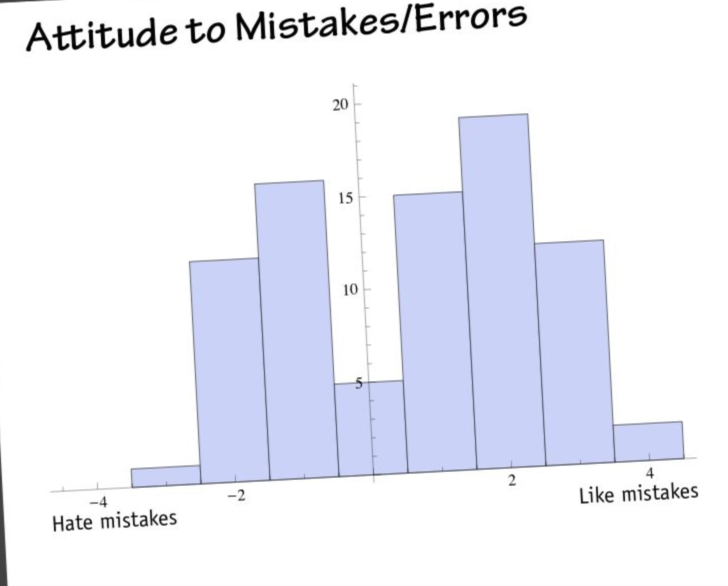 Survey: Feedback Style
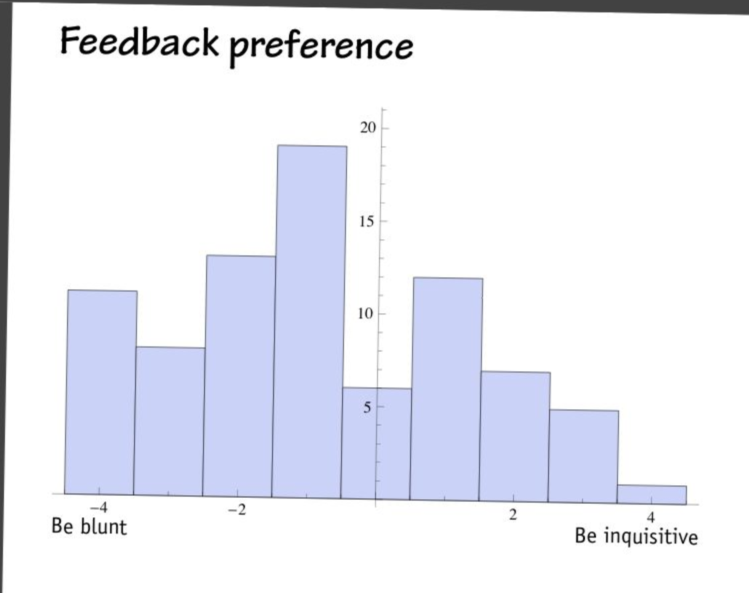 [Speaker Notes: But this conversation points out that there are choices and differences, among students; it’s not personal.]
Explain: Instructor will try to adjust
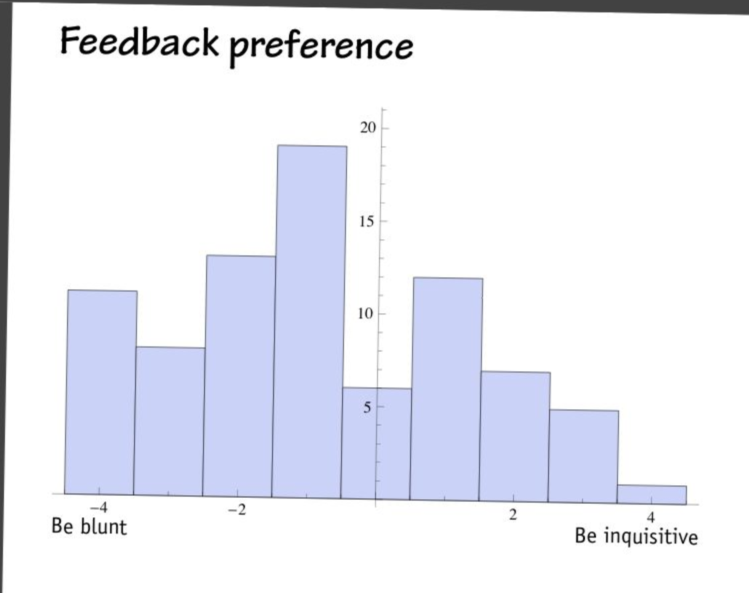 [Speaker Notes: But this conversation points out that there are choices and differences, among students; it’s not personal.]
Survey Question: Imply Excitement
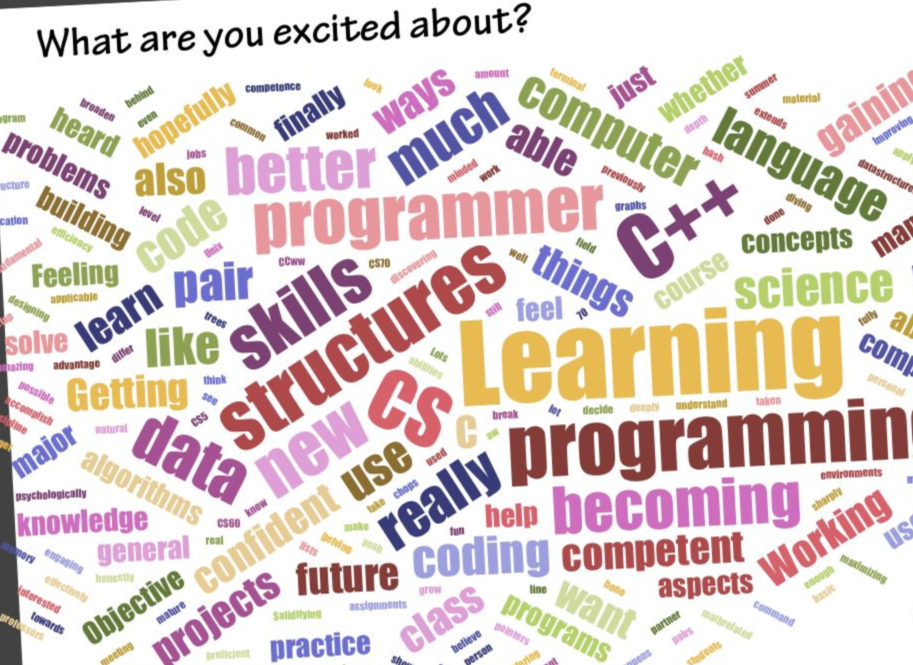 Explain: Situate excitement in field and knowledge needed
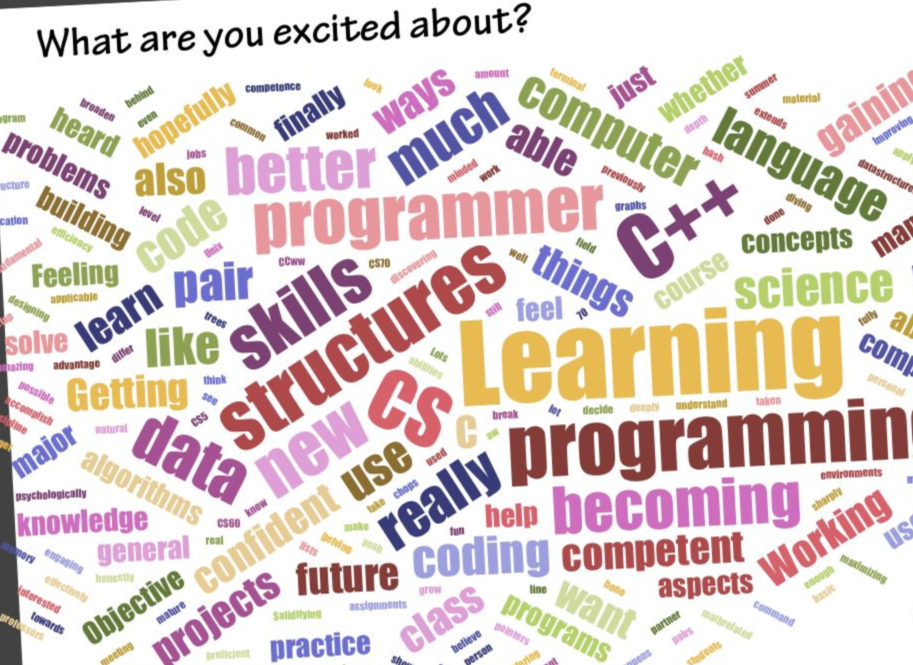 Survey: What Help is Needed?
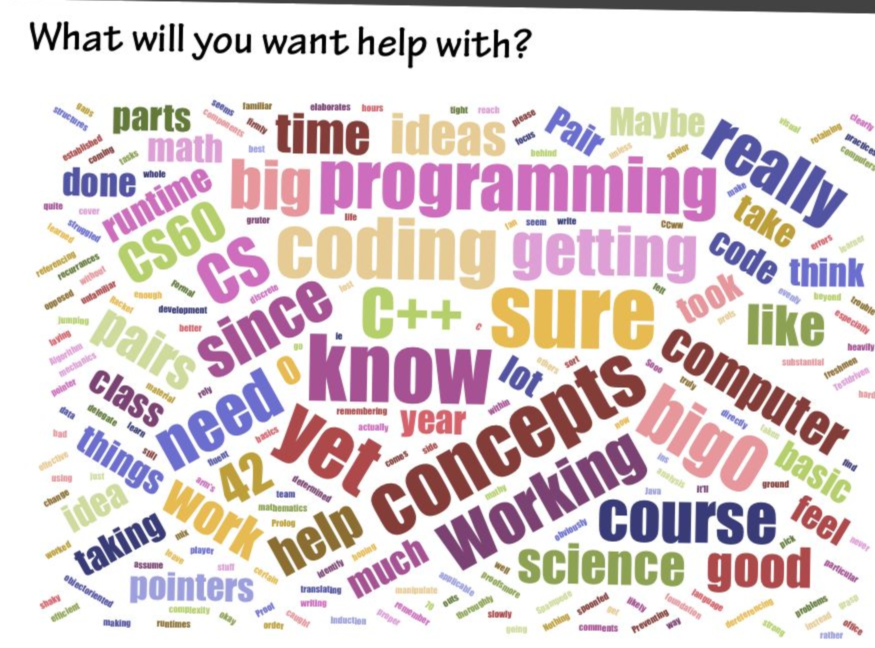 Explain: Not alone in trepidations
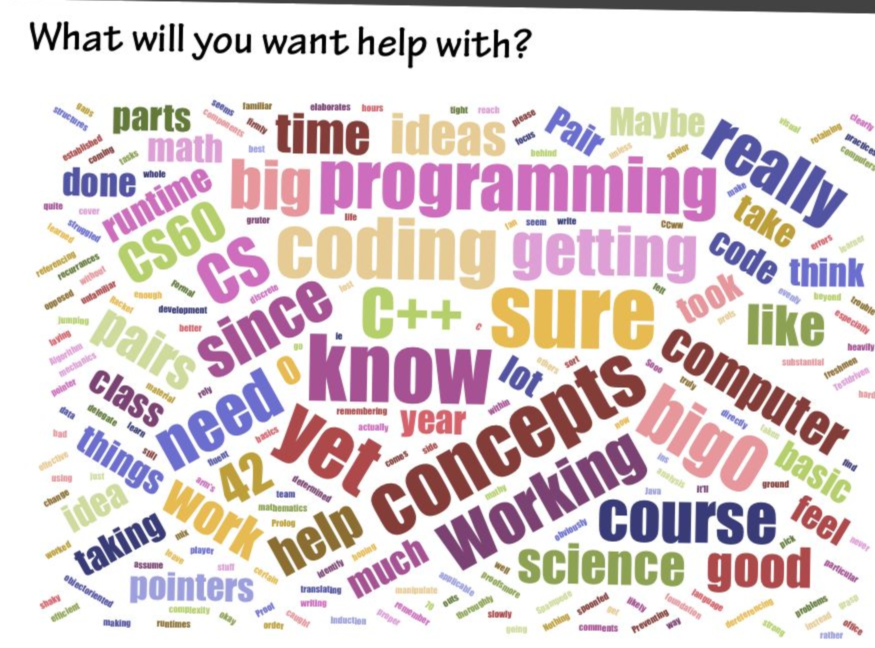 Controlling, reinforcing the frame
Adjust classroom dynamics with think/pair/share, small group problem solving
Use collaborative learning in lab to reinforce belief that students can and should learn from each other
Avoid favoring the most vocal students by random selection with “trading cards”
Trading cards rules
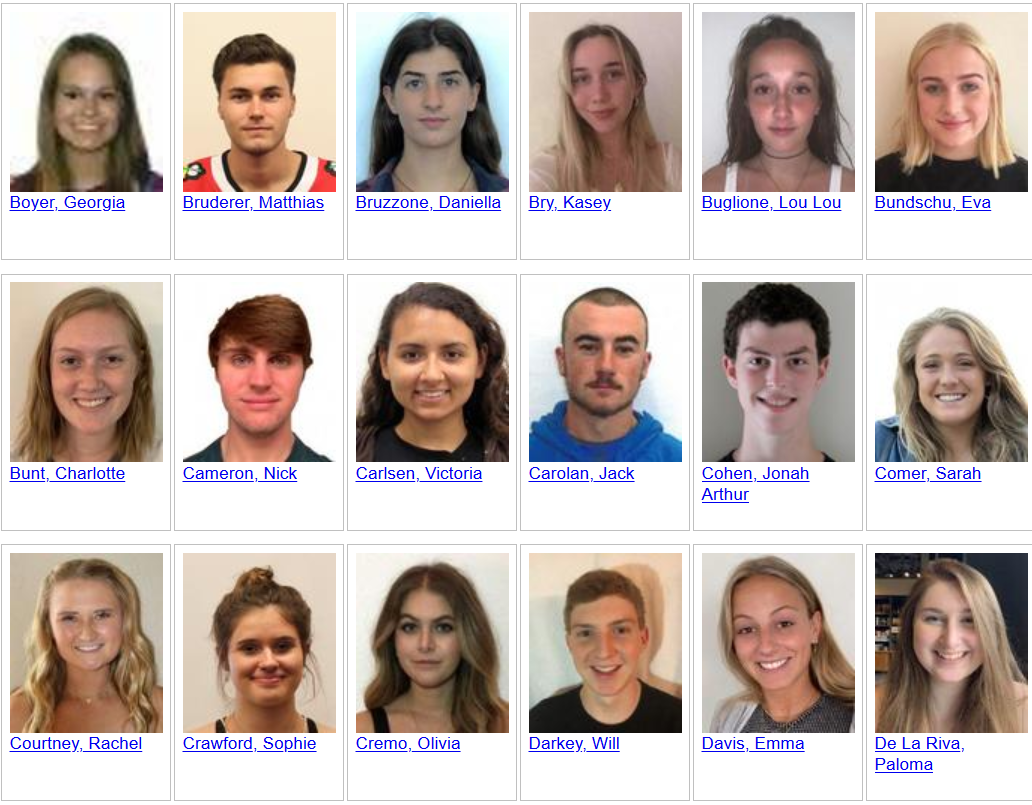 Ask question first
Turn over card
Students can partially answer
Ask a question of their own
Pass (card goes back in the deck)
More Info
Search: NCWIT How do you retain women through inclusive pedagogy? Framing a supportive classroom climate. 
https://www.ncwit.org/resources/how-do-you-recruit-or-retain-women-through-inclusive-pedagogy/framing-supportive-classroom 


Barker, Lecia, O’Neill, Melissa, Kazim, Nida. (2014). Framing classroom climate for student learning and retention in computer science. Proceedings of the 45th ACM Technical Symposium on Computer Science Education (pp. 319–324). doi:10.1145/2538862.2538959
THANK YOU!